静夜思
 [唐]李白
床前明月光，
疑是地上霜。
举头望明月，
低头思故乡。
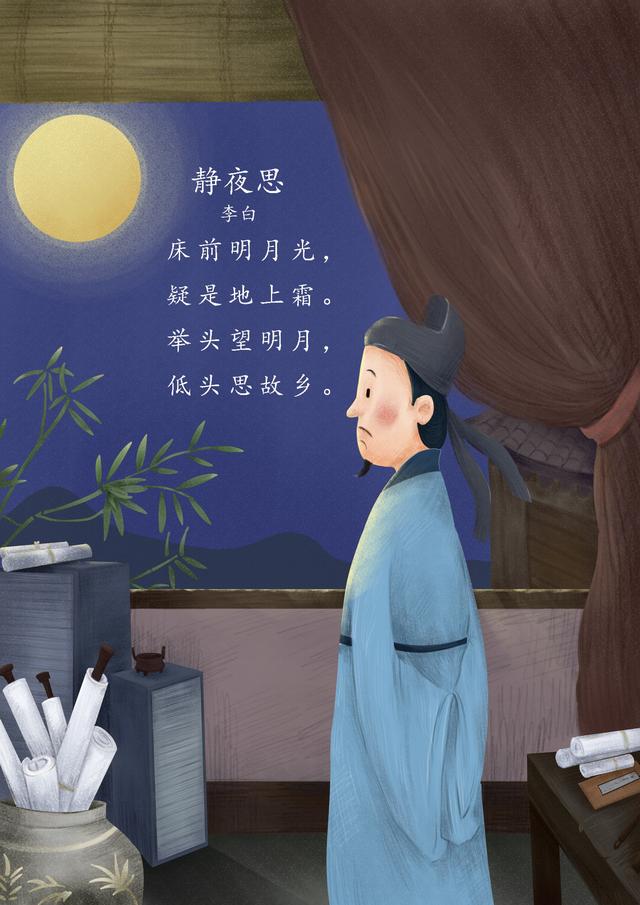 赠汪伦
 [唐]李 白
李白乘舟将欲行，
忽闻岸上踏歌声。
桃花潭水深千尺，
不及汪伦送我情。
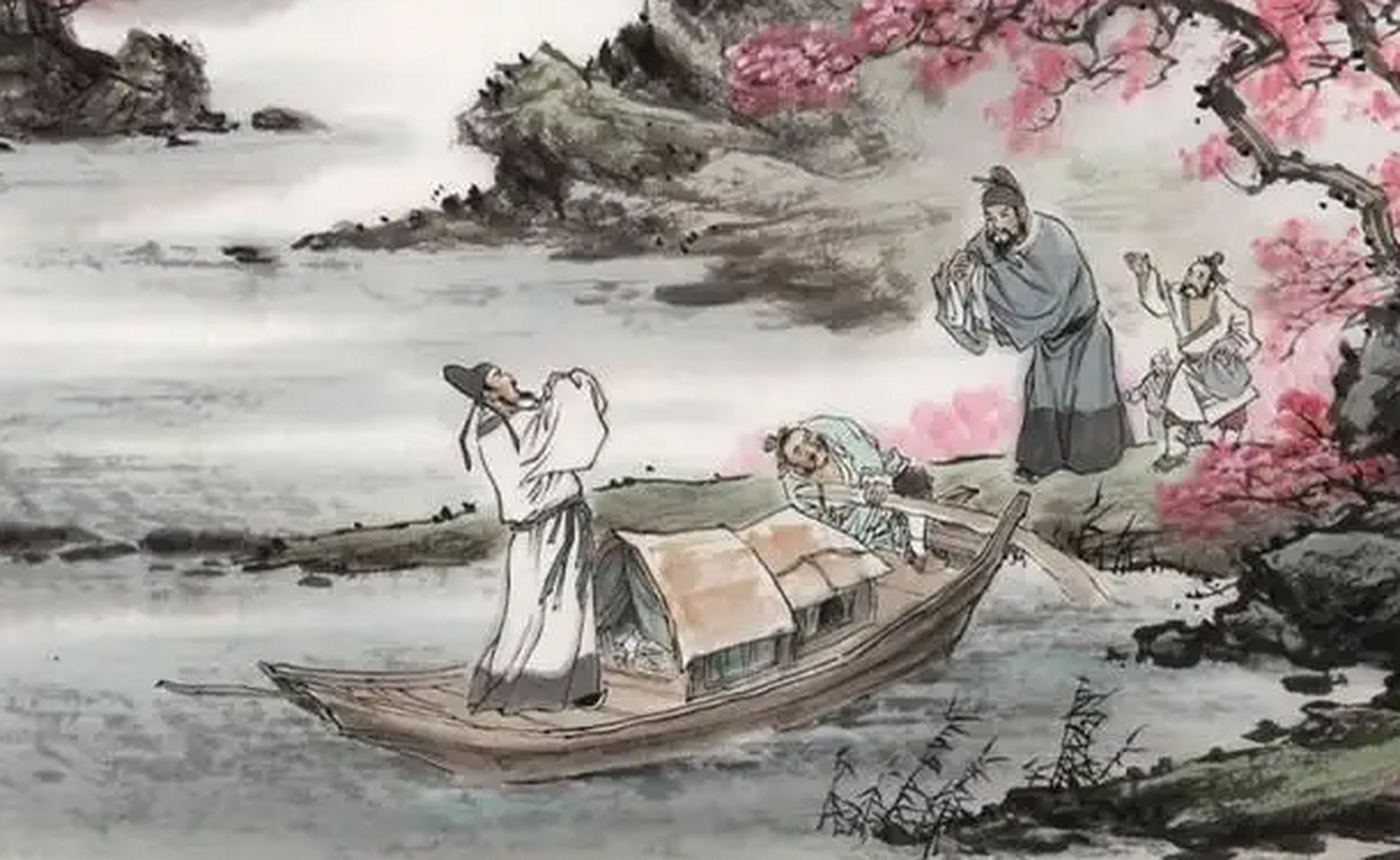 望庐山瀑布
 [唐]李 白
日照香炉生紫烟，
遥看瀑布挂前川。
飞流直下三千尺，
疑是银河落九天。
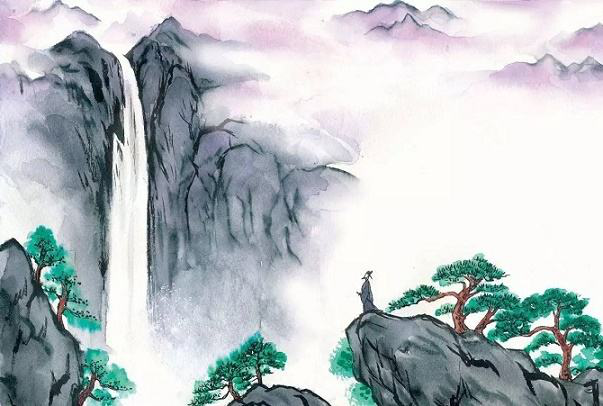 赠汪伦
 [唐]李 白
李白乘舟将欲行，
忽闻岸上踏歌声。
桃花潭水深千尺，
不及汪伦送我情。
望庐山瀑布
 [唐]李 白
日照香炉生紫烟，
遥看瀑布挂前川。
飞流直下三千尺，
疑是银河落九天。
静夜思
 [唐]李 白
床前明月光，
疑是地上霜。
举头望明月，
低头思故乡。
诗人资料袋
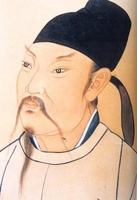 李白（701—762）字太白，号青莲居士。    他为人洒脱，足迹遍及我国名山大川，喜爱饮酒赋诗，是我国伟大的浪漫主义诗人，人称“诗仙”。    他的诗关注祖国壮丽山河，诗风雄奇豪放，想象丰富。
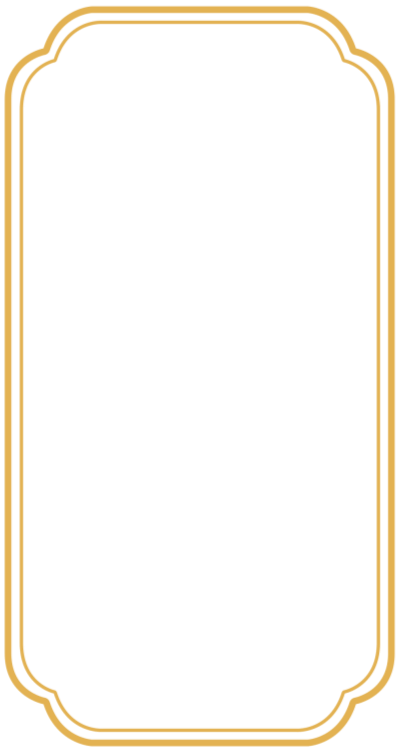 yè   sù  shān  sì
夜宿山寺
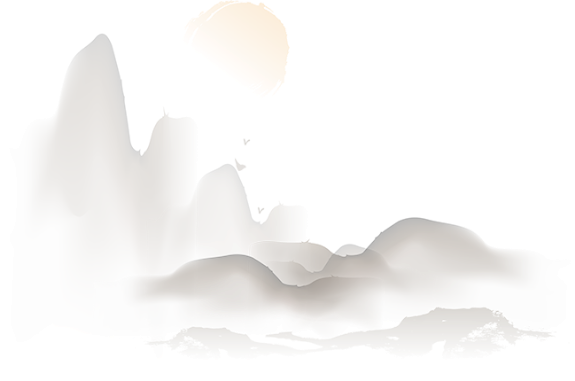 [唐]李白
夜宿山寺
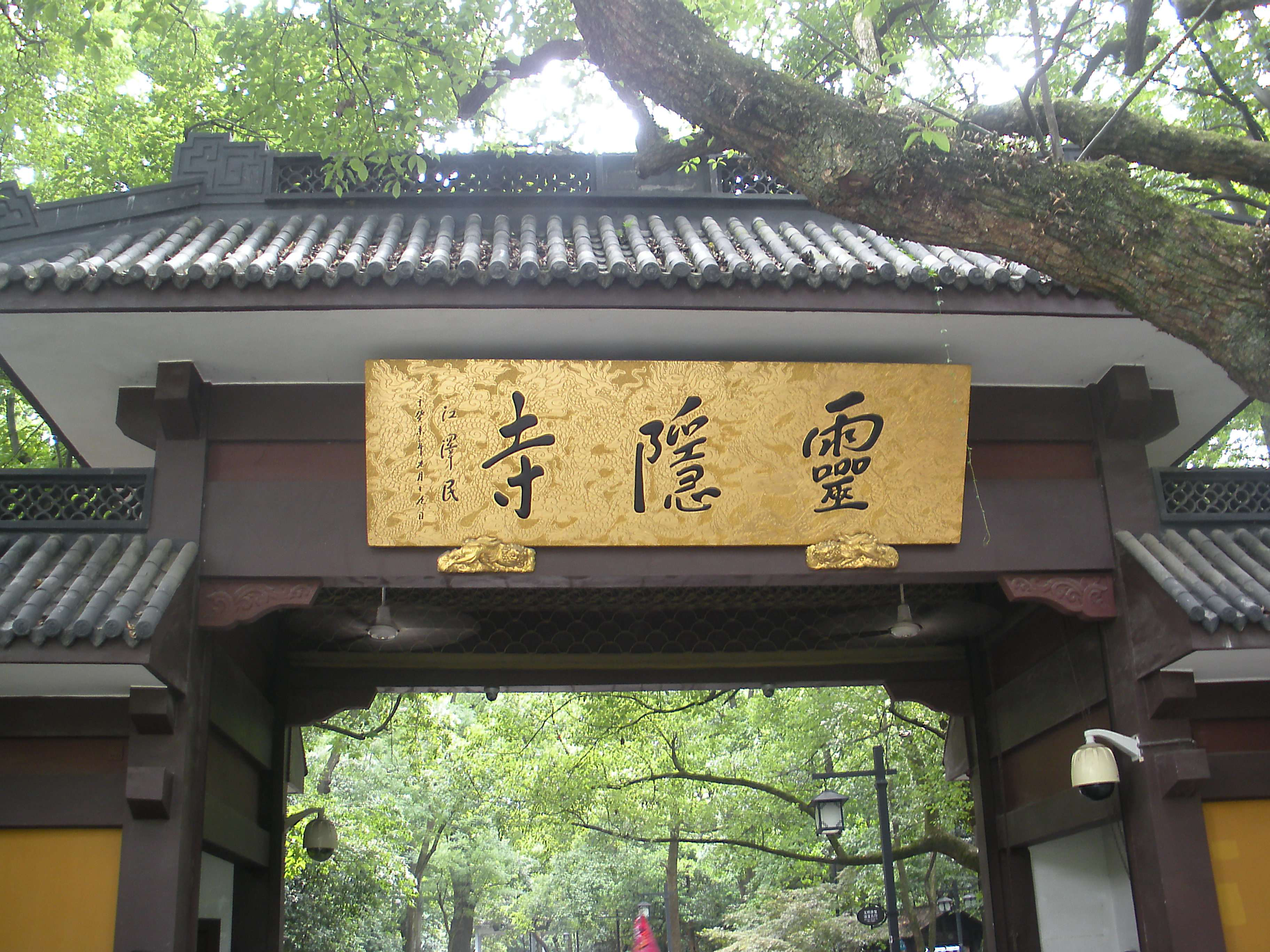 sì
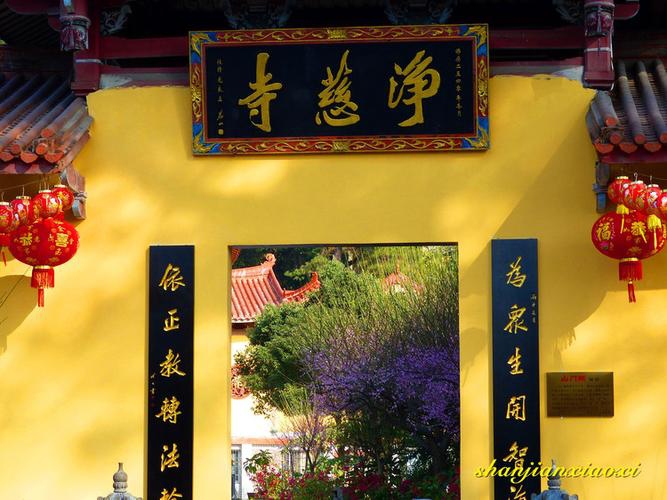 山上的寺庙
夜宿山寺
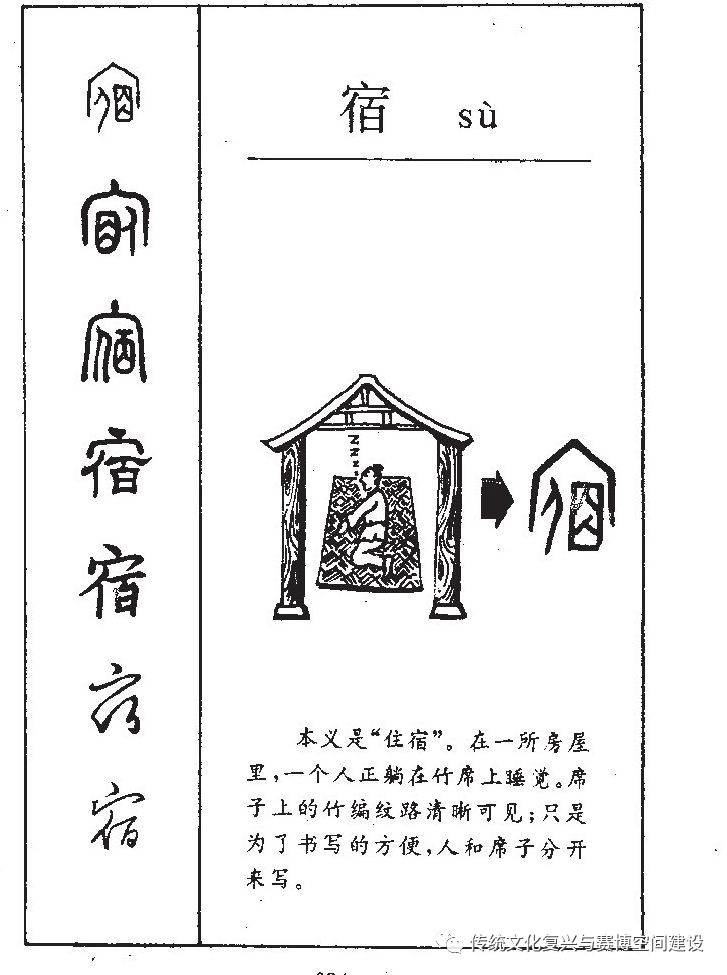 sù
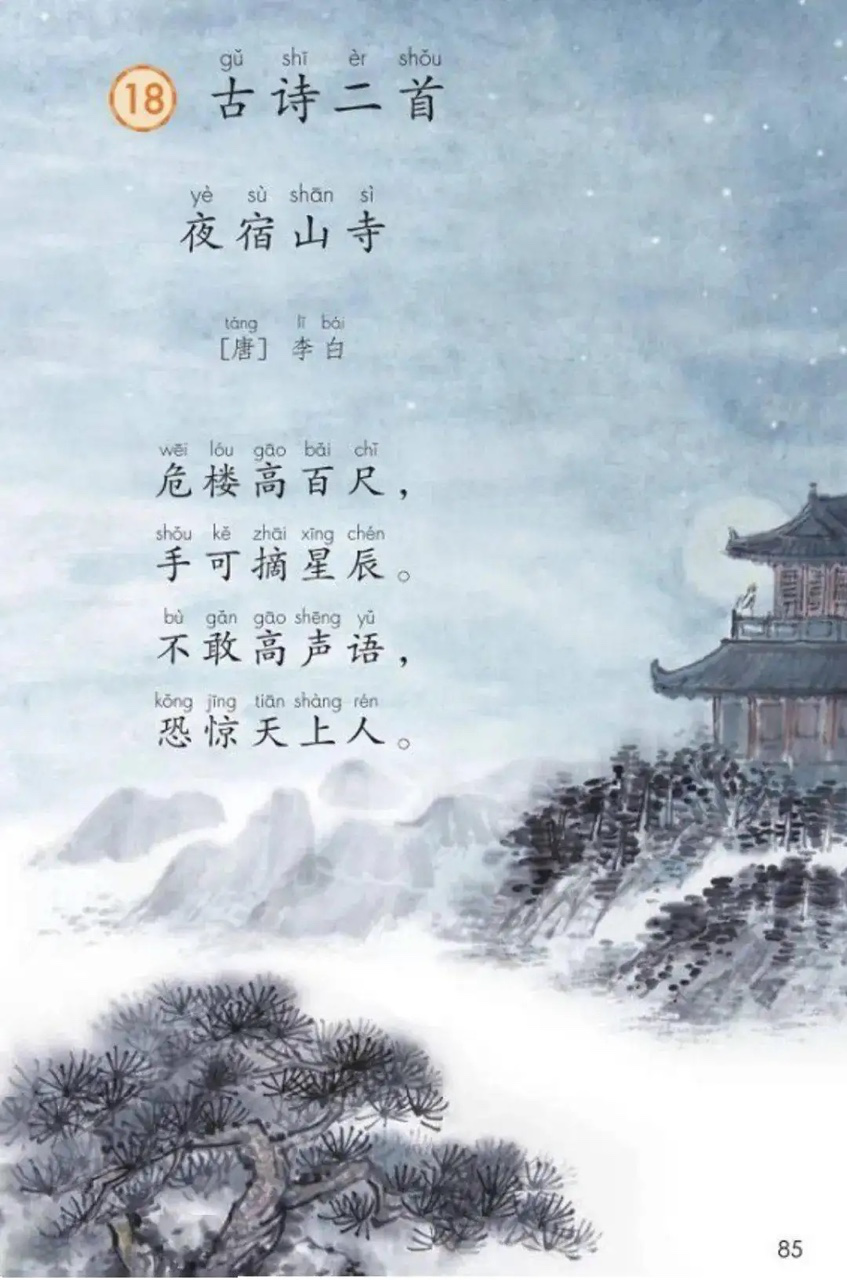 朗读要求：
借助拼音，大声朗读。
读准字音，读通诗句。
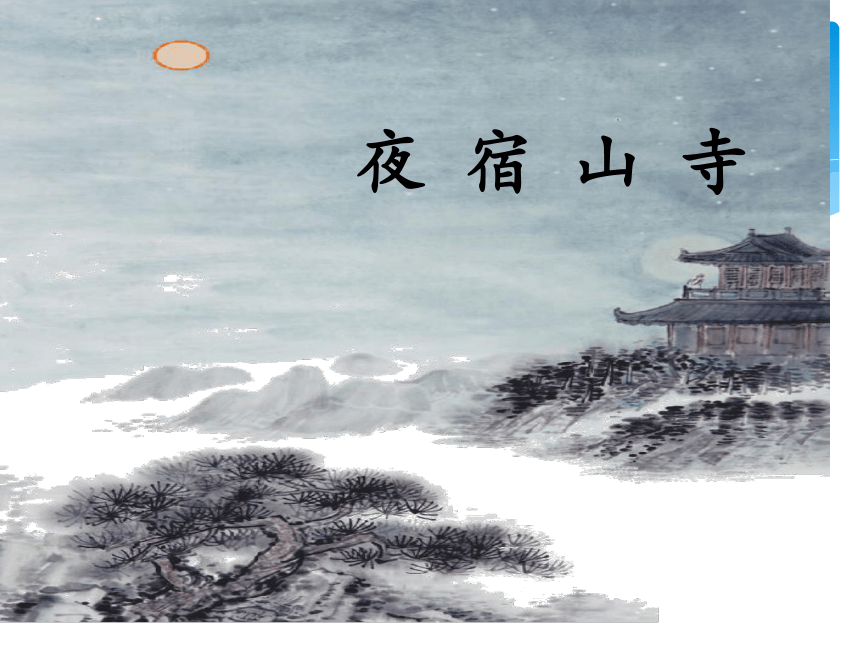 yè   sù  shān  sì
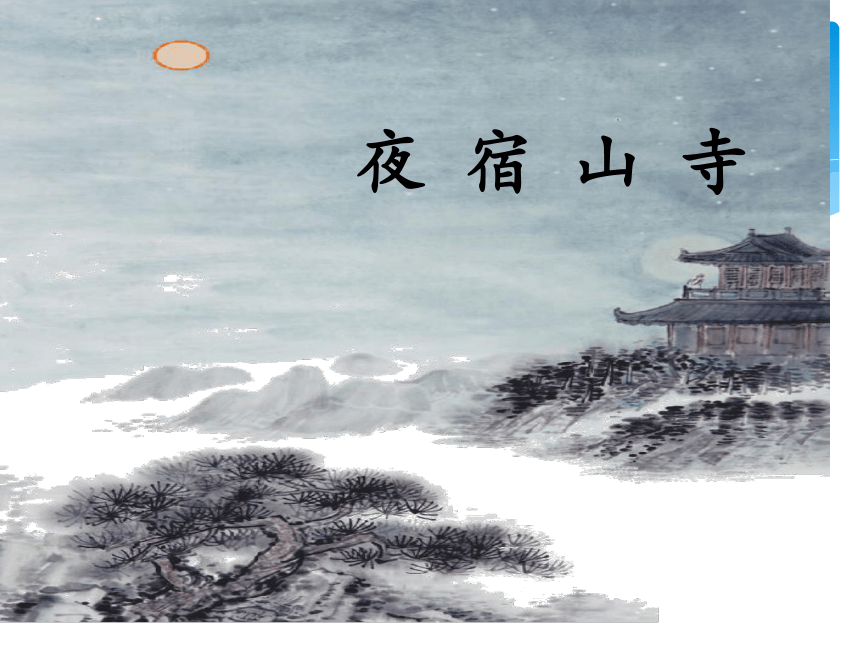 夜宿山寺
  [唐]李 白
 危 楼 高 百 尺，
 手 可 摘 星 辰。
 不 敢 高 声 语，
 恐 惊 天 上 人。
夜宿山寺
 [唐]李 白
 危 楼 高 百 尺，
 手 可 摘 星 辰。
 不 敢 高 声 语，
 恐 惊 天 上 人。
chén
星 辰
shēnɡ
高 声语
kǒnɡ    jīnɡ
恐  惊
夜宿山寺
    [唐]李 白
 危 楼 高 百 尺，
 手 可 摘 星 辰。
 不 敢 高 声 语，
 恐 惊 天 上 人。
/
/
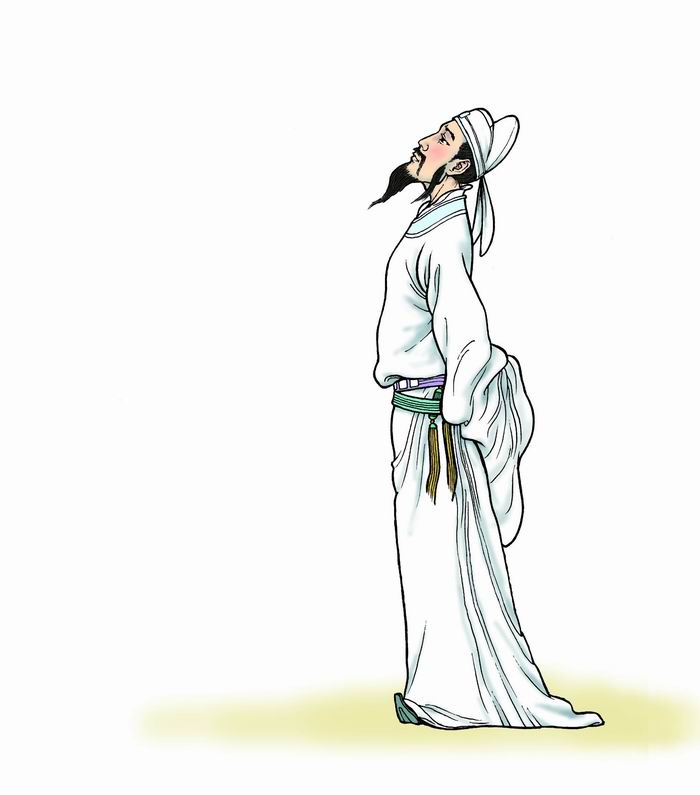 /
/
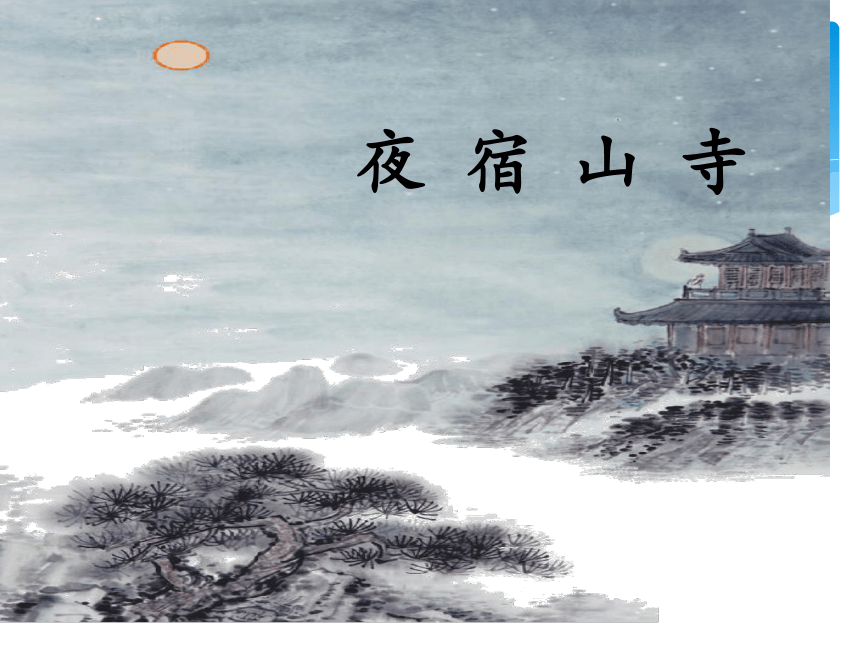 这是一座怎样的寺庙呢？
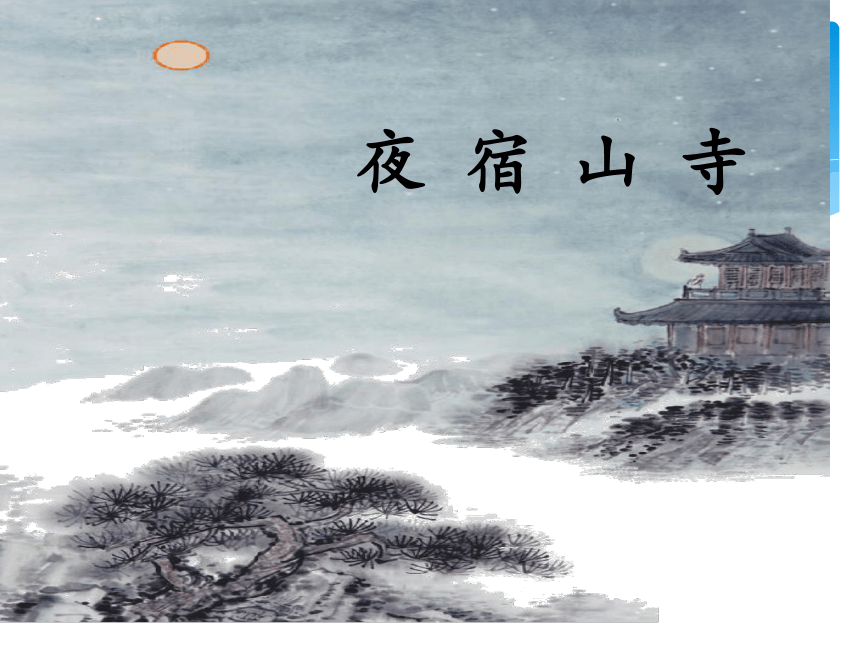 夜宿山寺
  [唐]李 白
 危 楼 高 百 尺，
 手 可 摘 星 辰。
 不 敢 高 声 语，
 恐 惊 天 上 人。
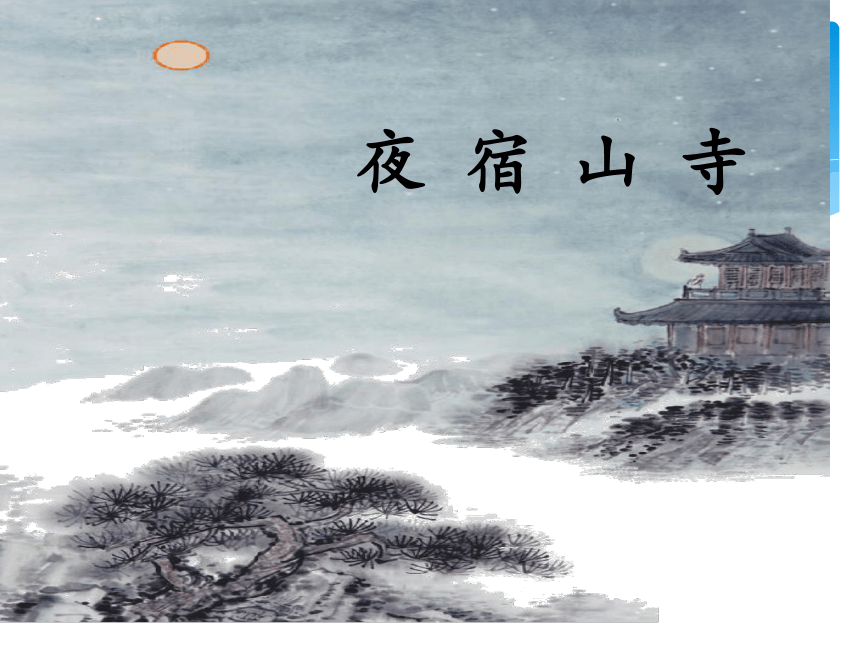 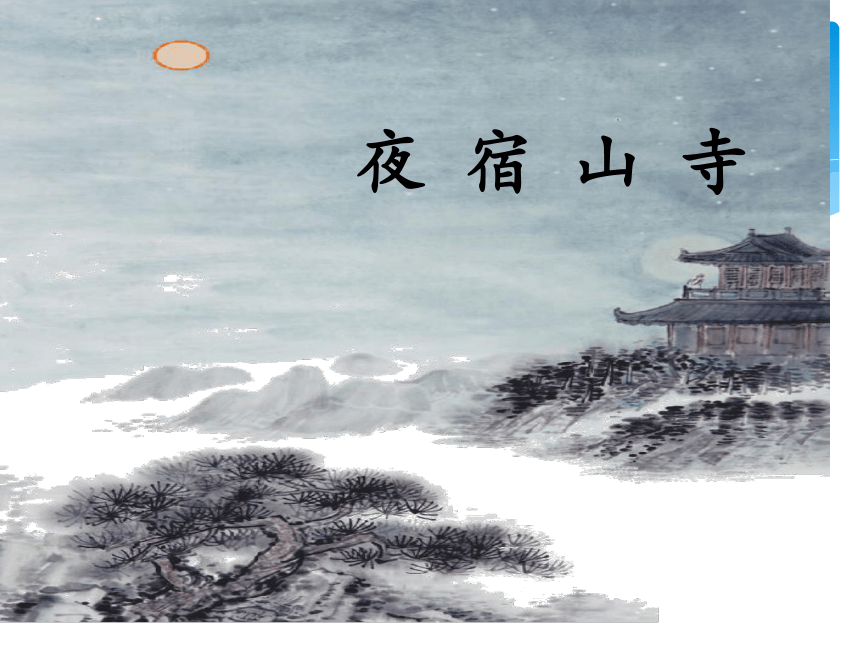 夜宿山寺
  [唐]李 白
 危 楼 高 百 尺，
 手 可 摘 星 辰。
 不 敢 高 声 语，
 恐 惊 天 上 人。
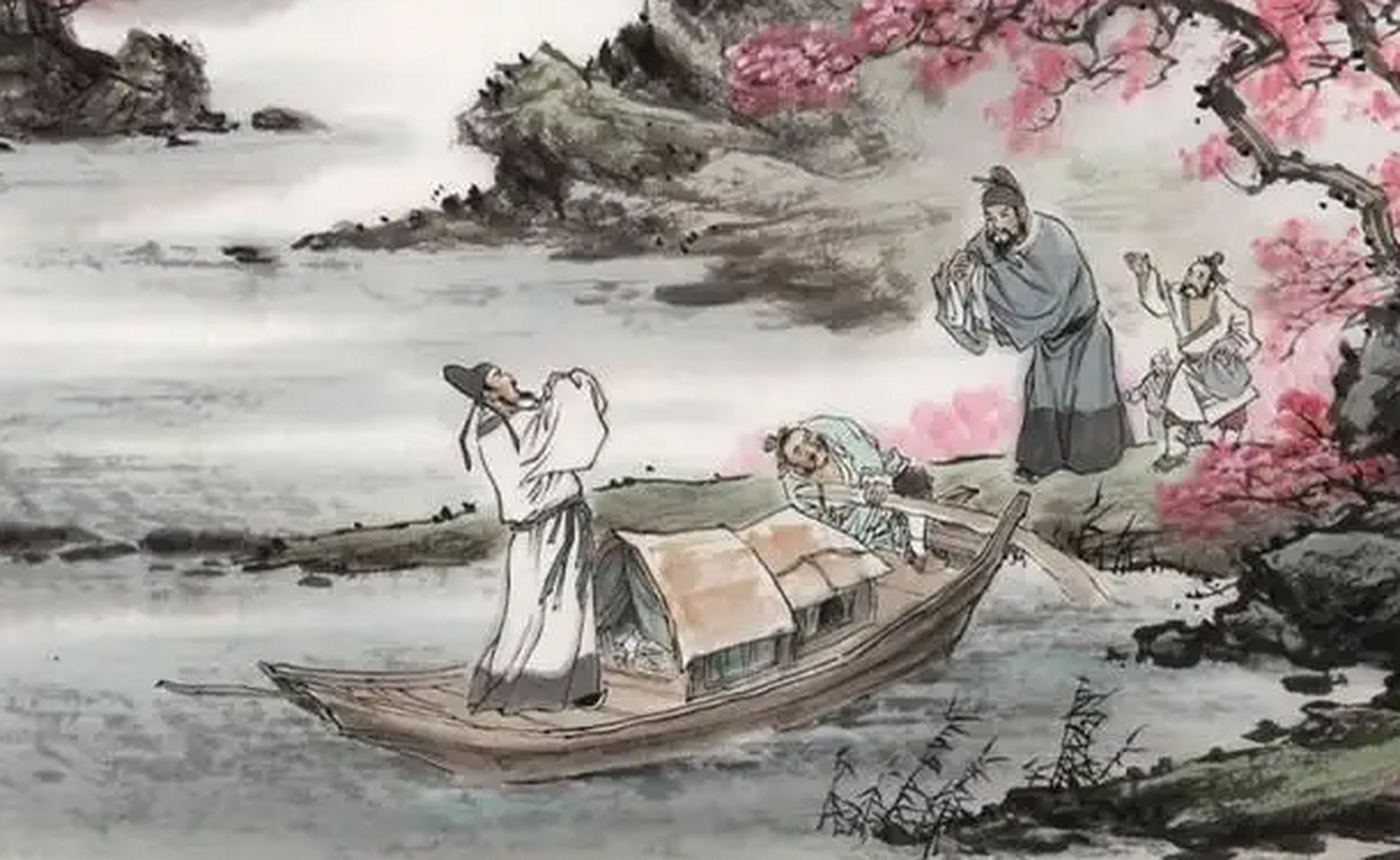 桃花潭水深千尺，
不及汪伦送我情。
李白《赠汪伦》
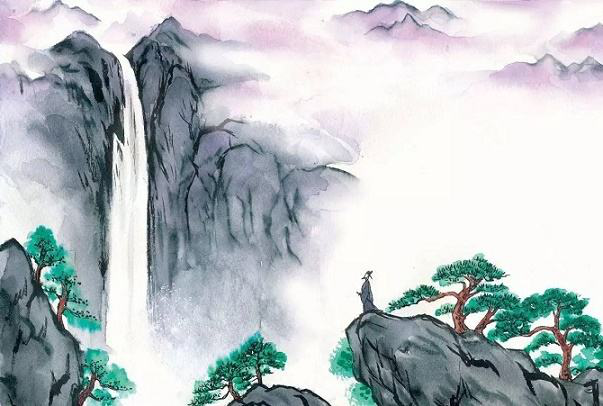 飞流直下三千尺，
疑是银河落九天。
李白《望庐山瀑布》
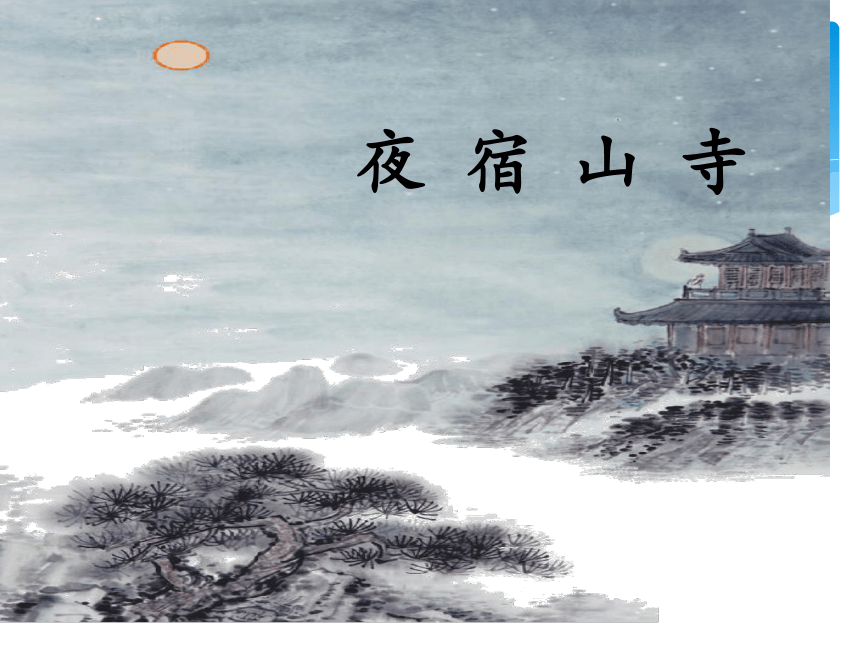 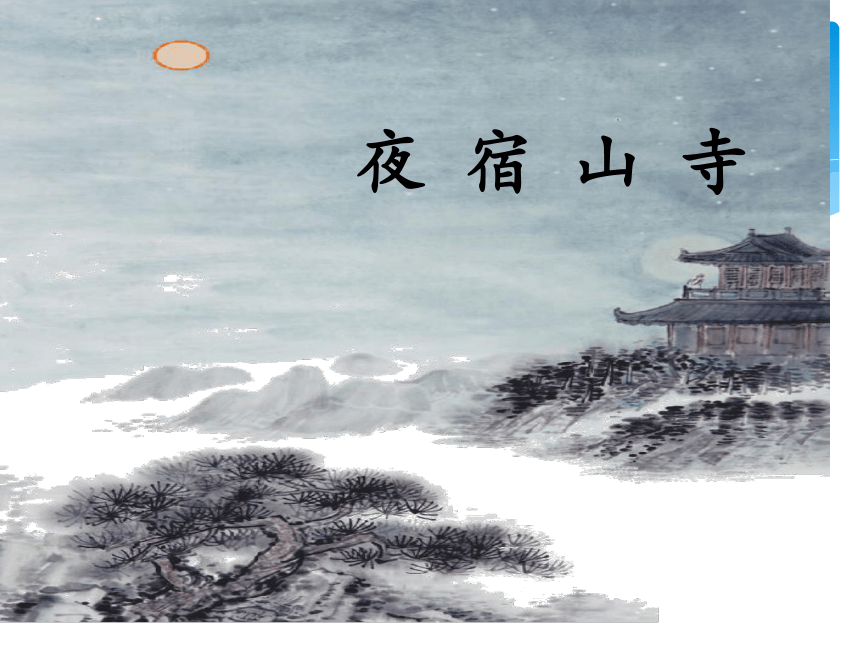 夜宿山寺
  [唐]李 白
 危 楼 高 百 尺，
 手 可 摘 星 辰。
 不 敢 高 声 语，
 恐 惊 天 上 人。
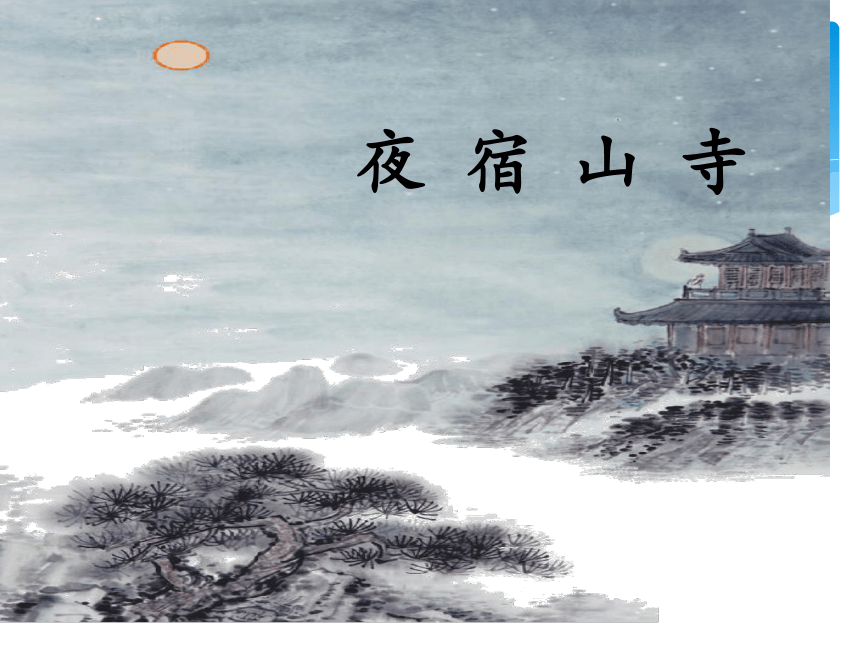 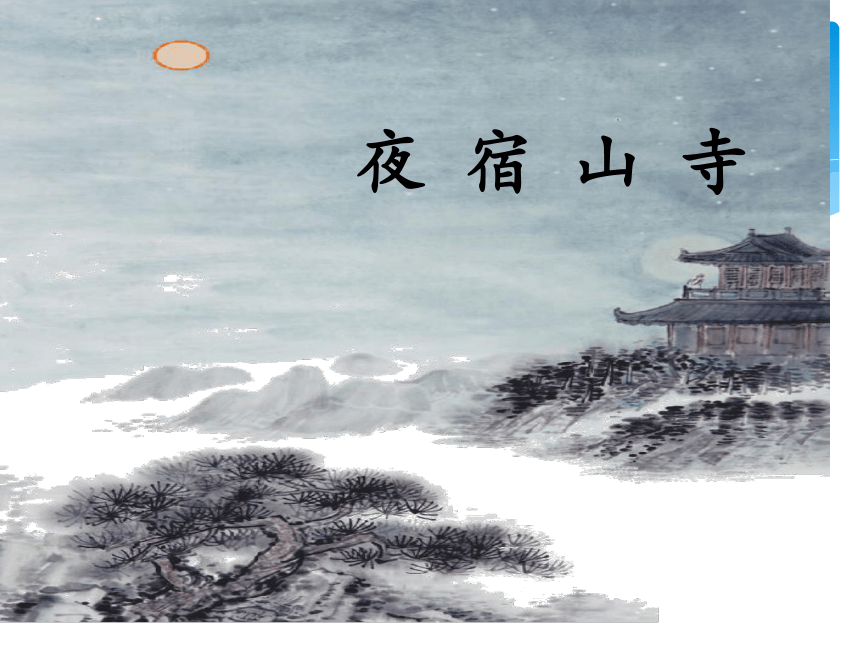 夜宿山寺
  [唐]李 白
 危 楼 高 百 尺，
 手 可 摘 星 辰。
 不 敢 高 声 语，
 恐 惊 天 上 人。
chén
chén
晨
辰
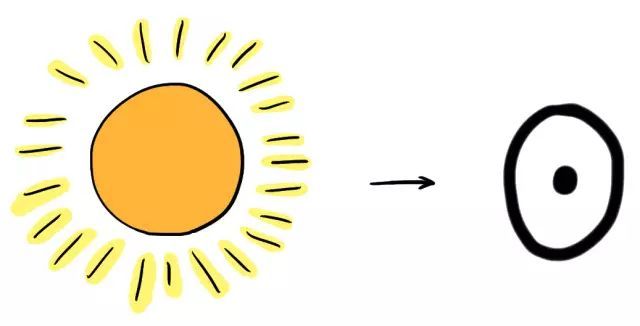 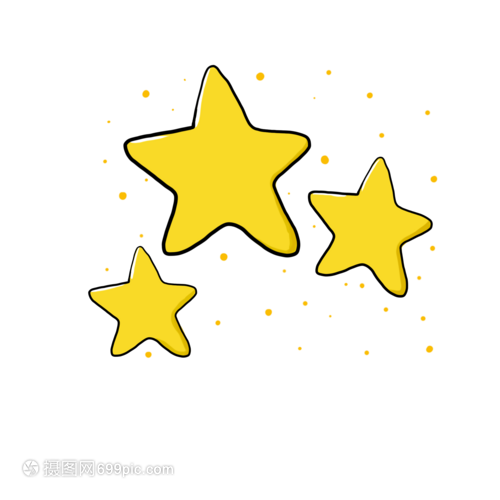 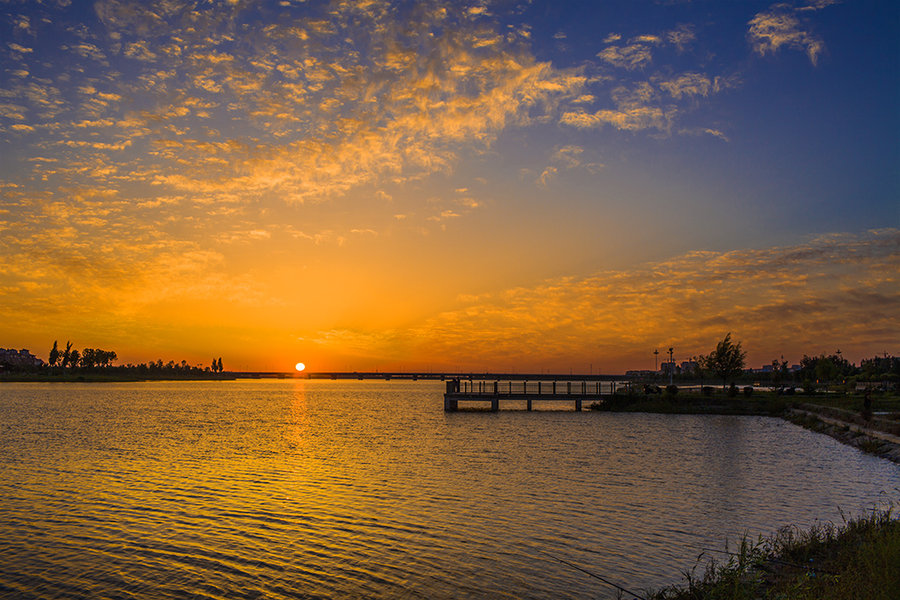 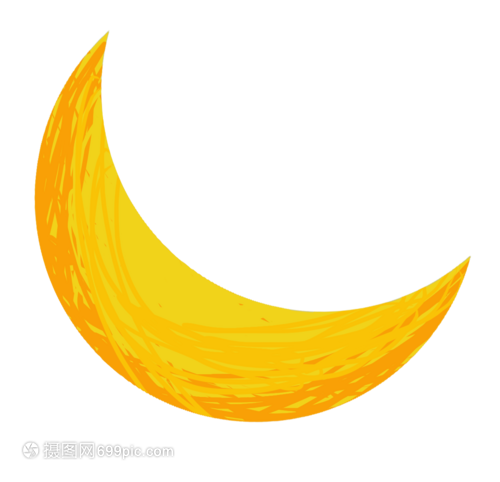 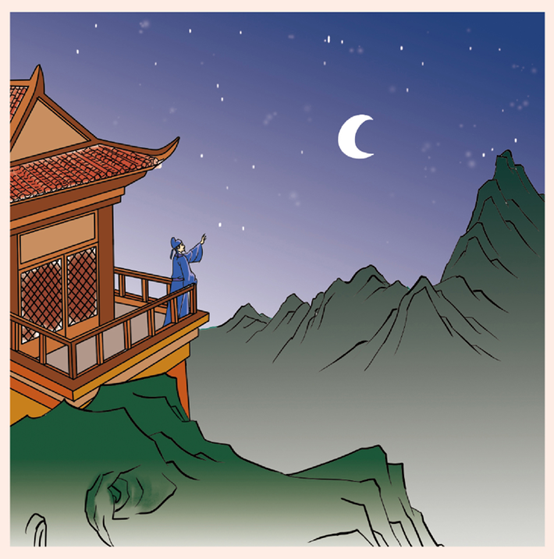 夜宿山寺
  [唐]李 白
 危 楼 高 百 尺，
 手 可 摘 星 辰。
 不 敢 高 声 语，
 恐 惊 天 上 人。
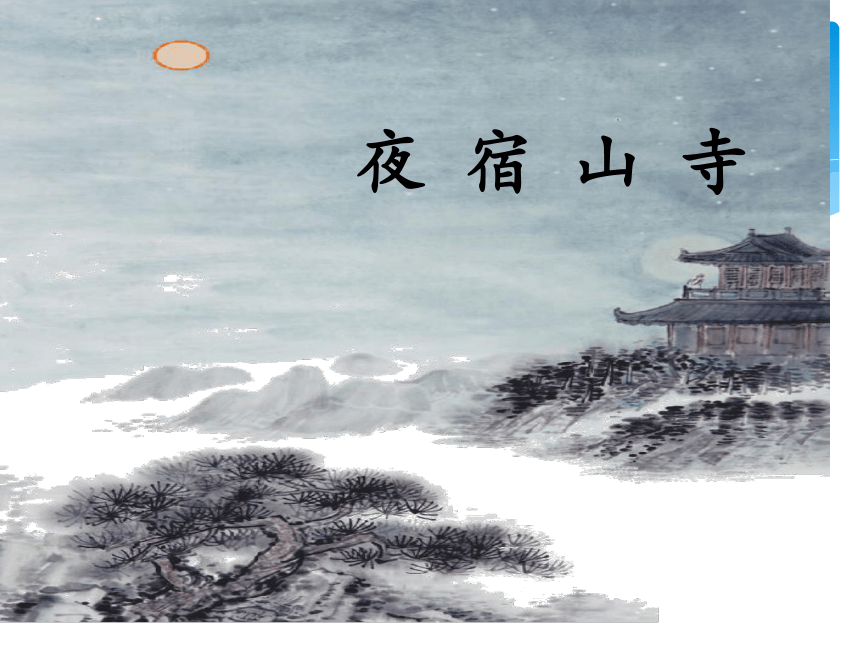 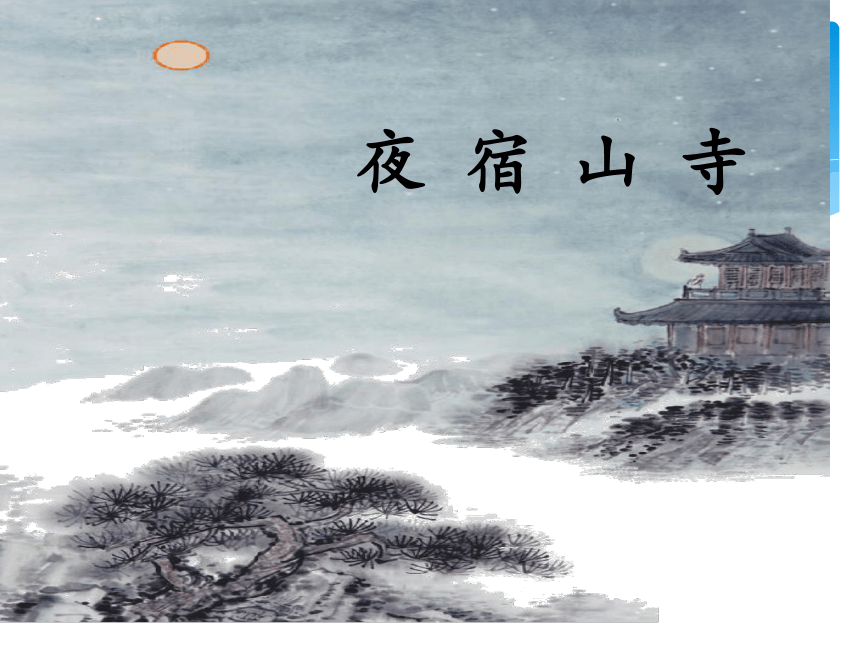 夜宿山寺
  [唐]李 白
 危 楼 高 百 尺，
 手 可 摘 星 辰。
 不 敢 高 声 语，
 恐 惊 天 上 人。
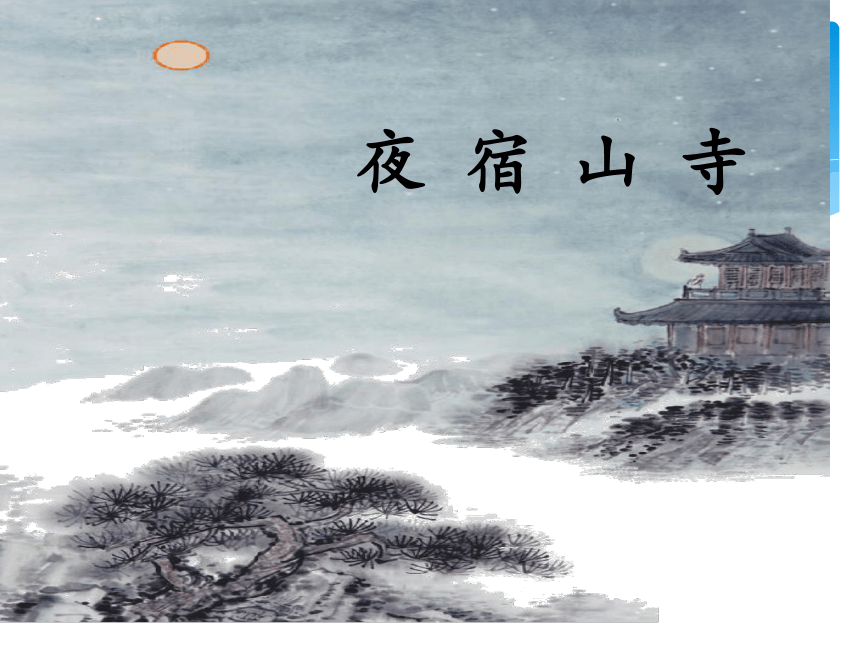 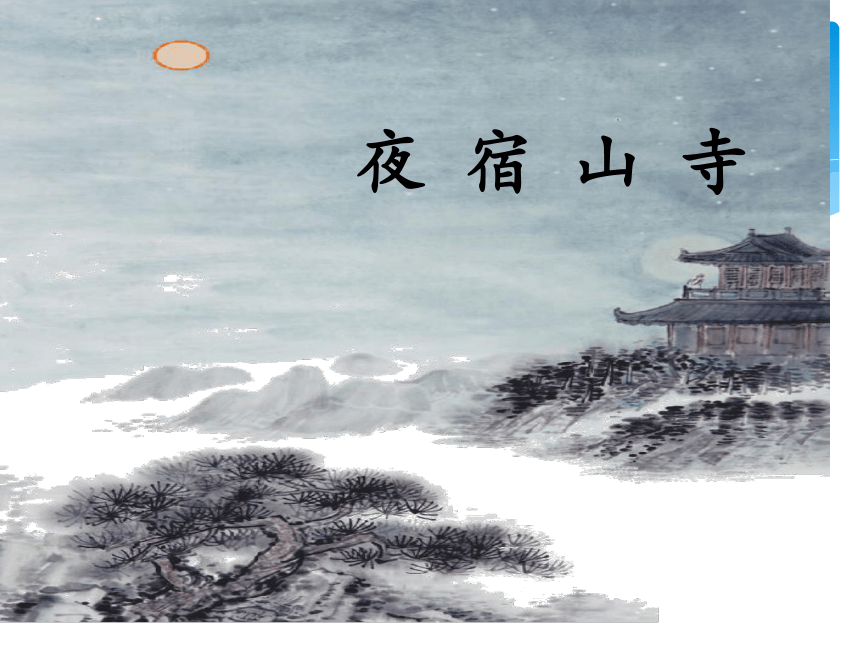 夜宿山寺
  [唐]李 白
 危 楼 高 百 尺，
 手 可 摘 星 辰。
 不 敢 高 声 语，
 恐 惊 天 上 人。
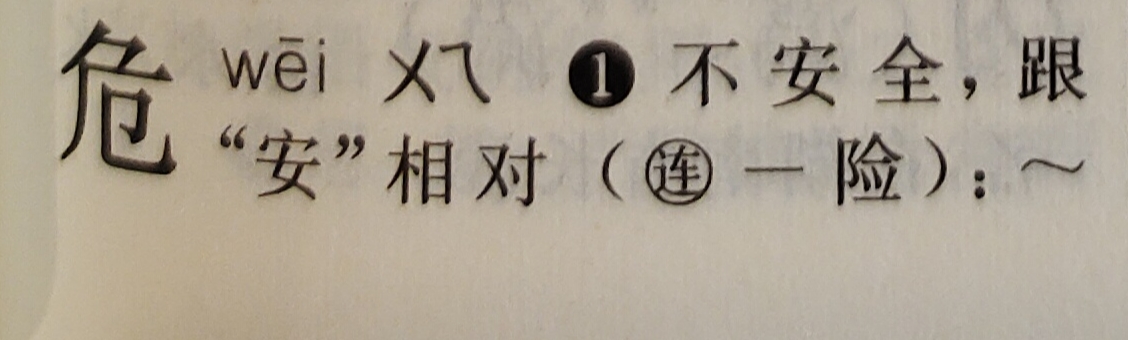 wēi
危楼
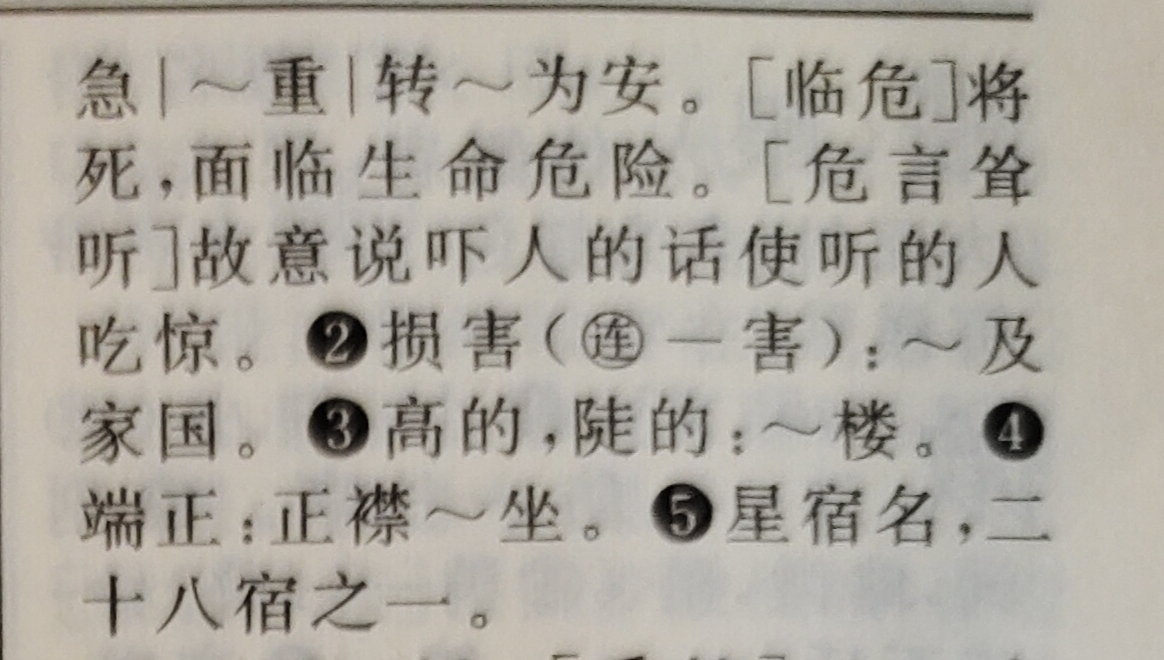 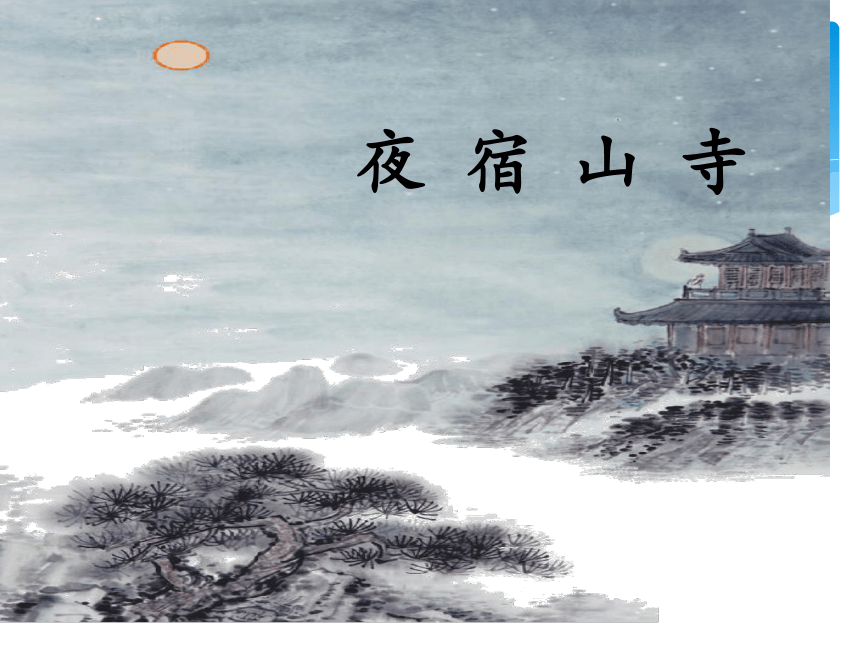 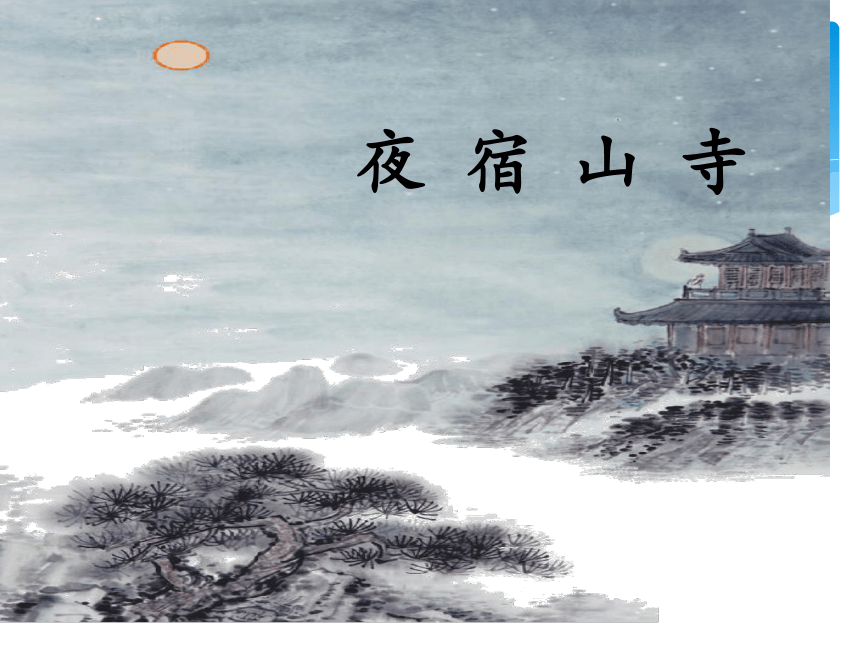 夜宿山寺
  [唐]李 白
 危 楼 高 百 尺，
 手 可 摘 星 辰。
 不 敢 高 声 语，
 恐 惊 天 上 人。
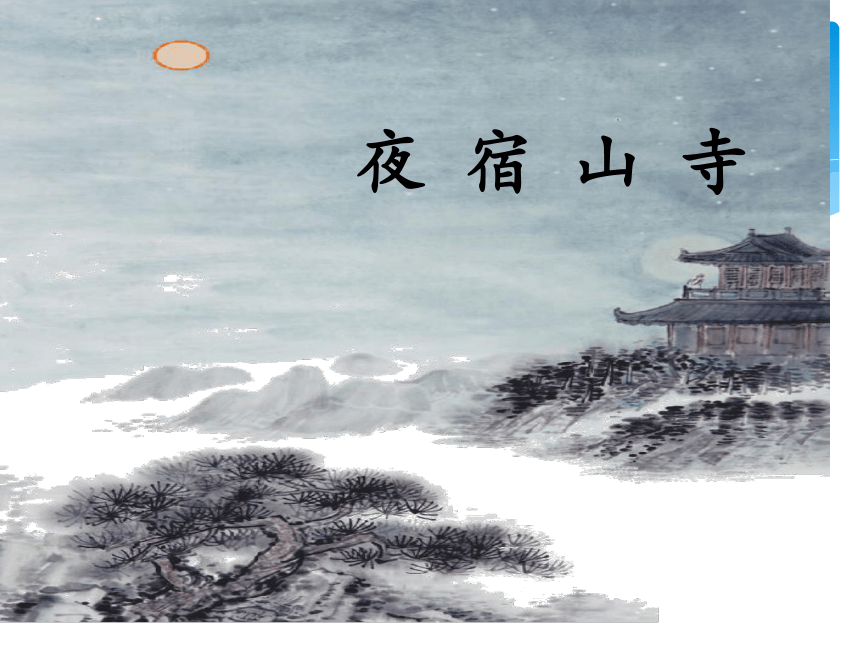 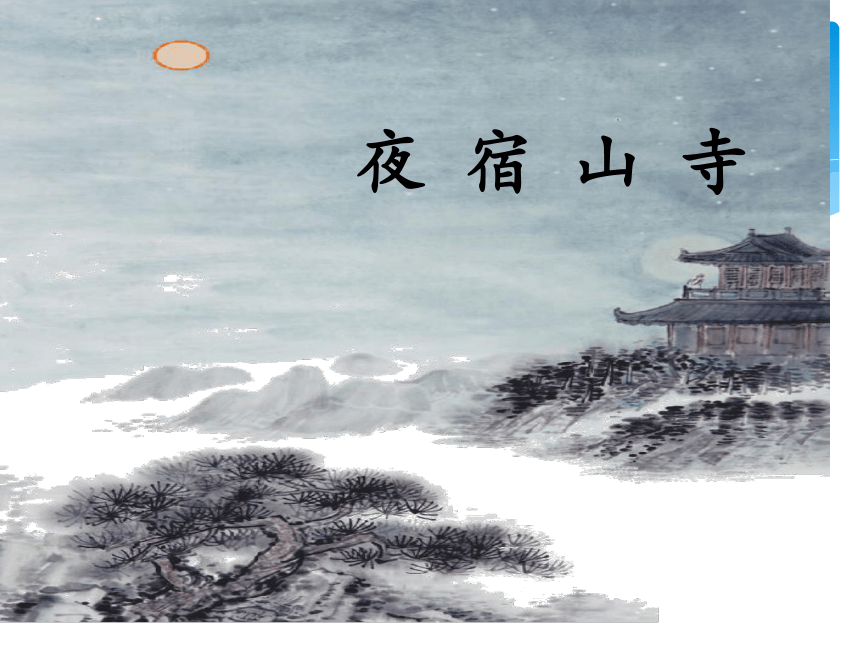 夜宿山寺
  [唐]李 白
 危 楼 高 百 尺，
 手 可 摘 星 辰。
 不 敢 高 声 语，
 恐 惊 天 上 人。
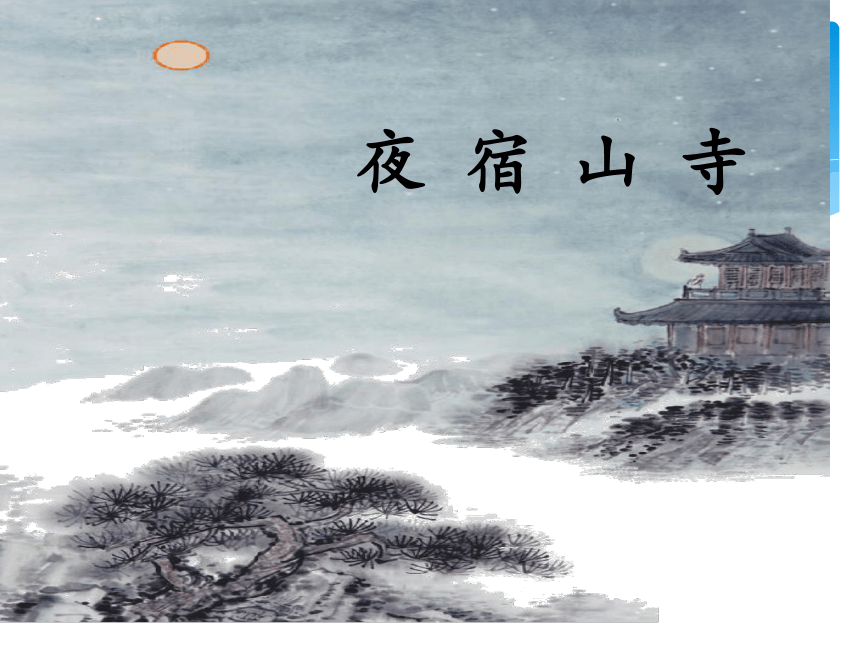 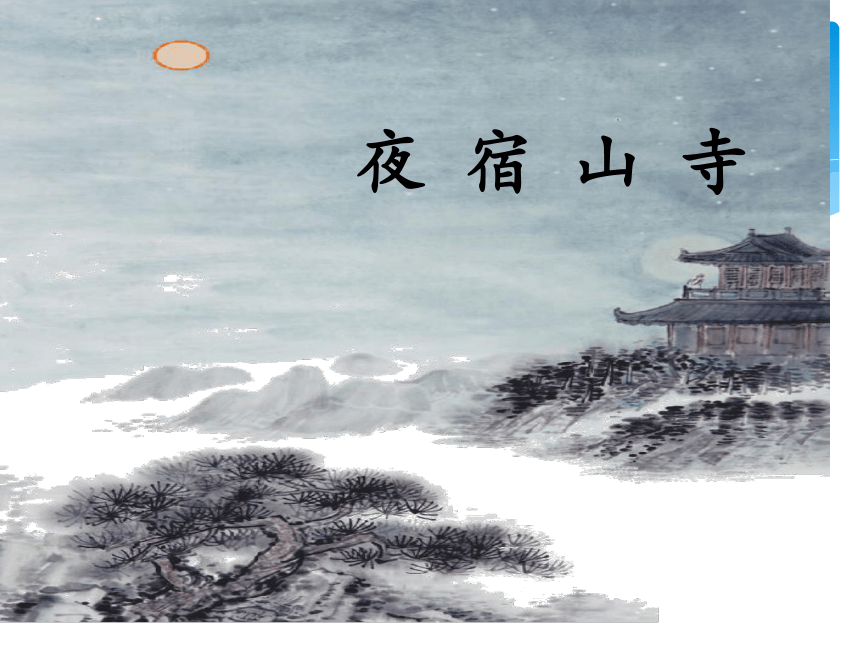 夜宿山寺
  [唐]李 白
 危 楼 高 百 尺，
 手 可 摘 星 辰。
 不 敢 高 声 语，
 恐 惊 天 上 人。
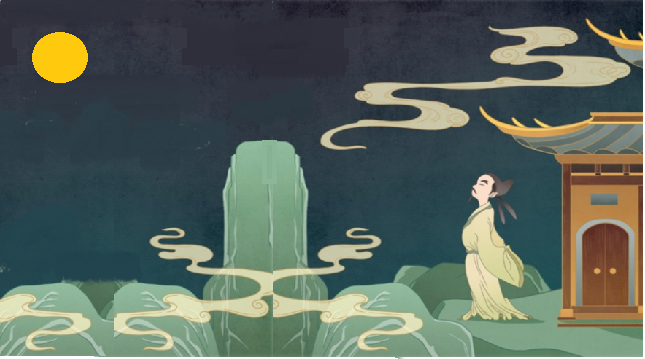 不敢高声语，恐惊天上人。
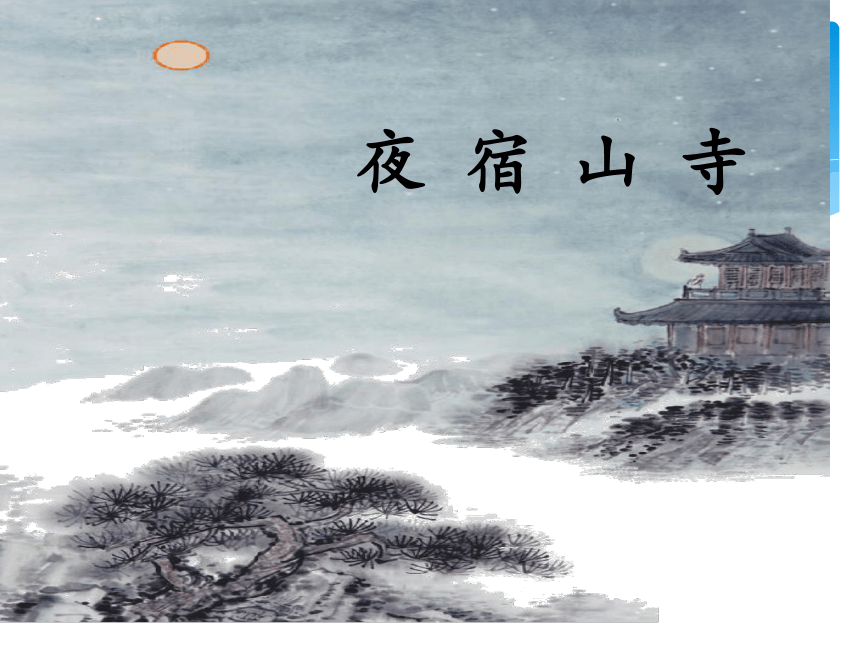 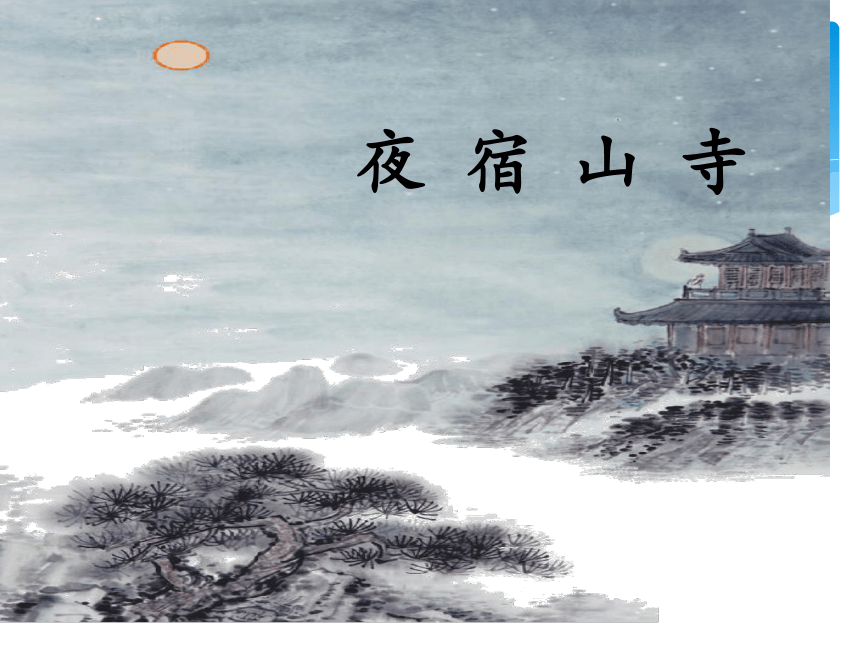 夜宿山寺
  [唐]李 白
 危 楼 高 百 尺，
 手 可 摘 星 辰。
 不 敢 高 声 语，
 恐 惊 天 上 人。
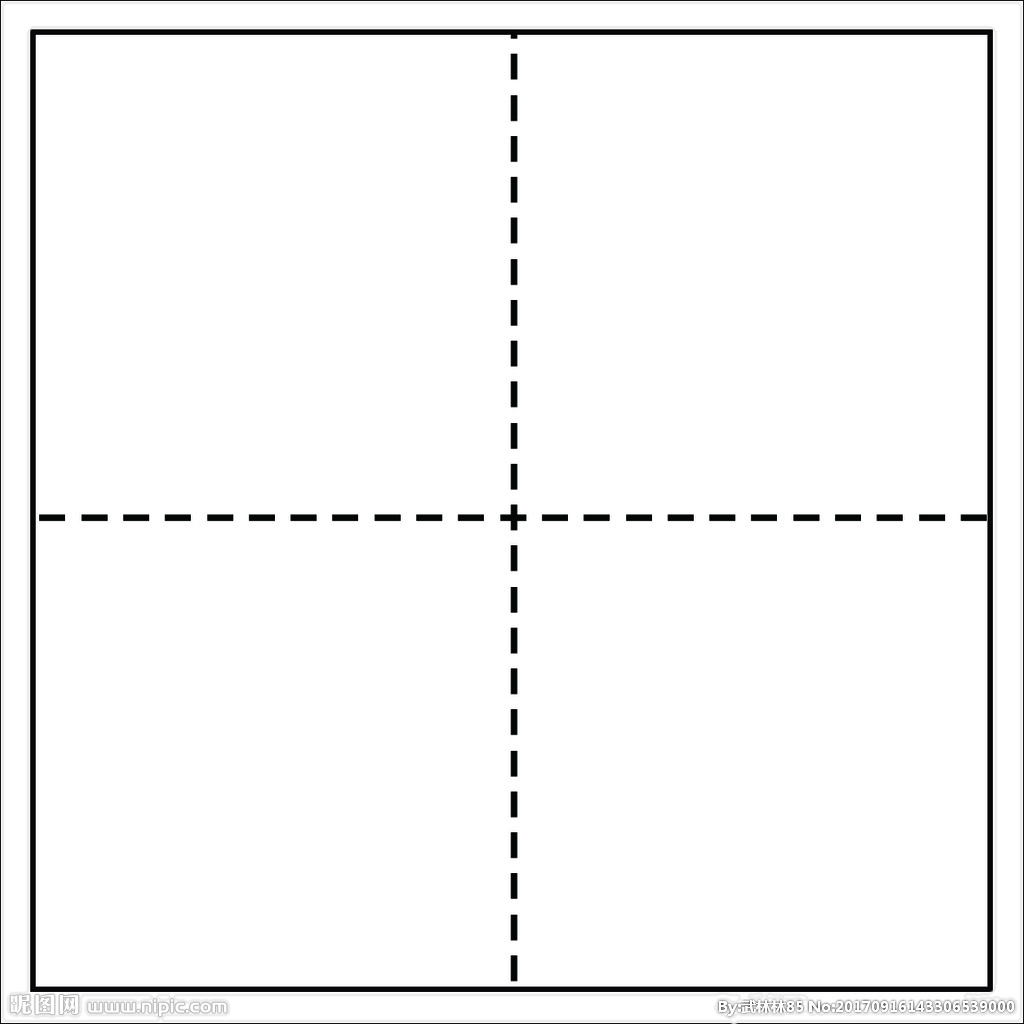 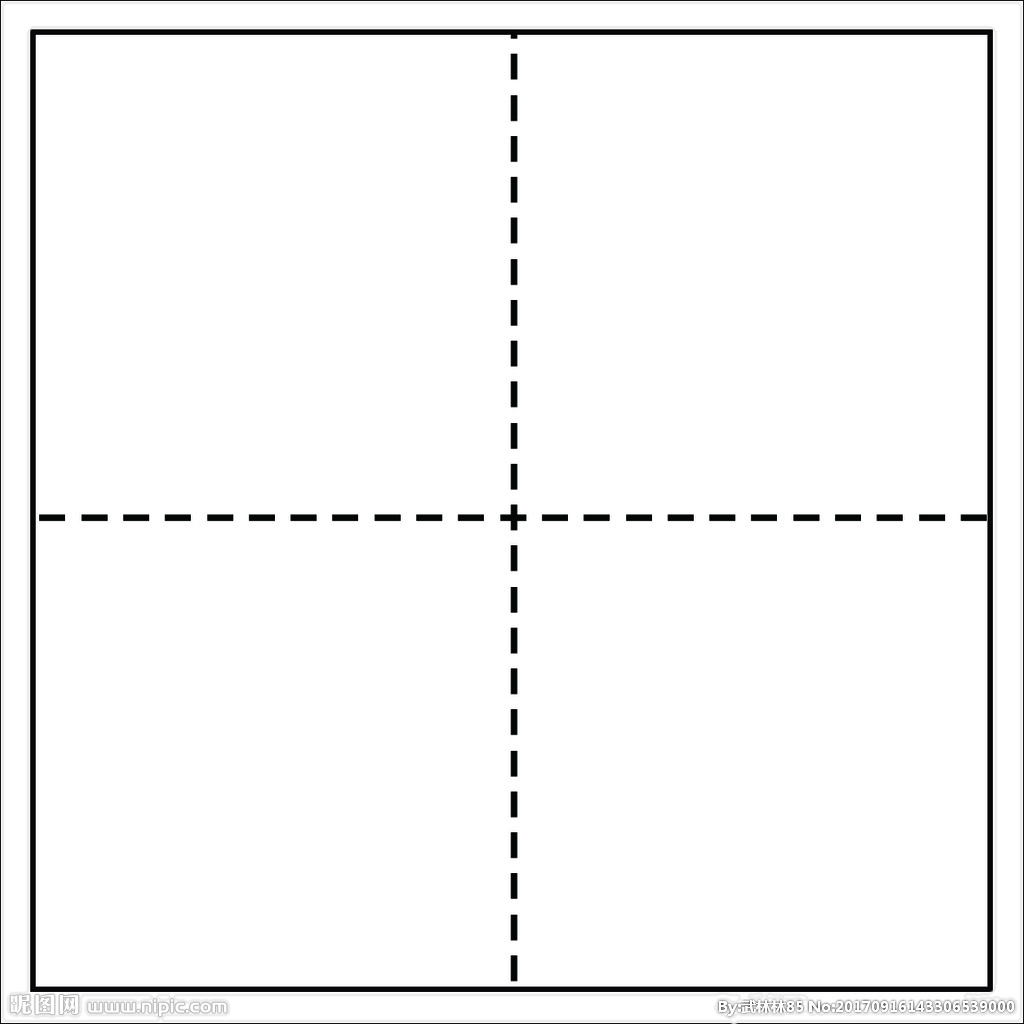 惊
敢
惊
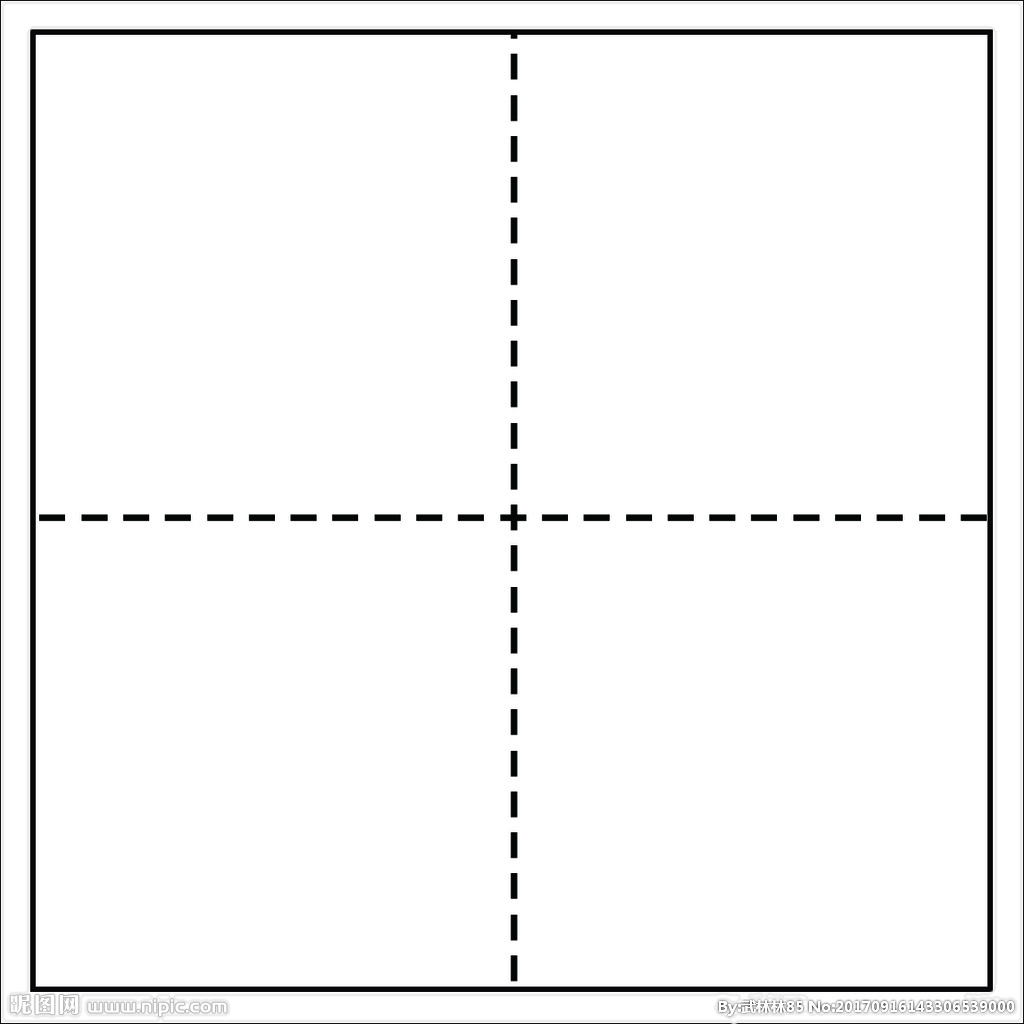 ★竖心旁笔顺不写错
★口上宽下窄
★点的穿插方向不要错
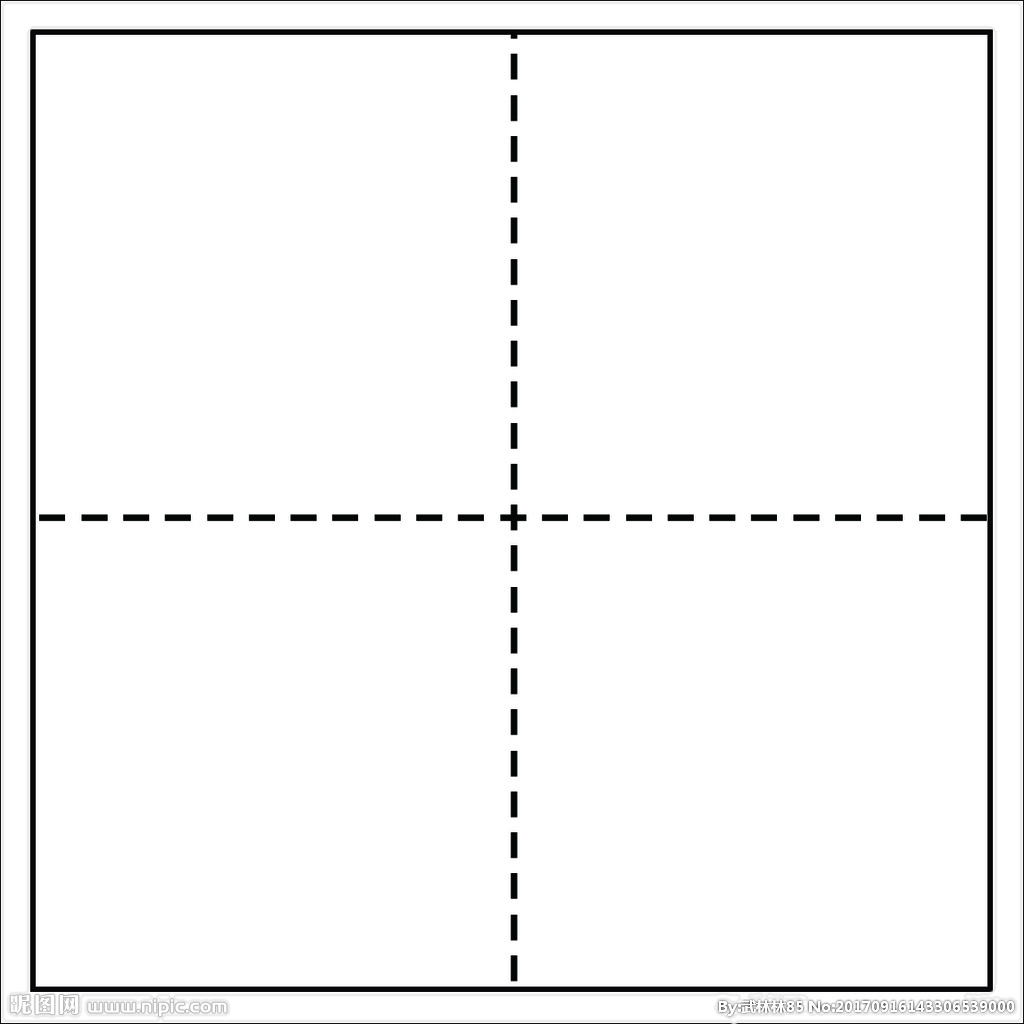 敢
★反文旁不写错
★“耳”末笔竖变提
★撇捺要舒展